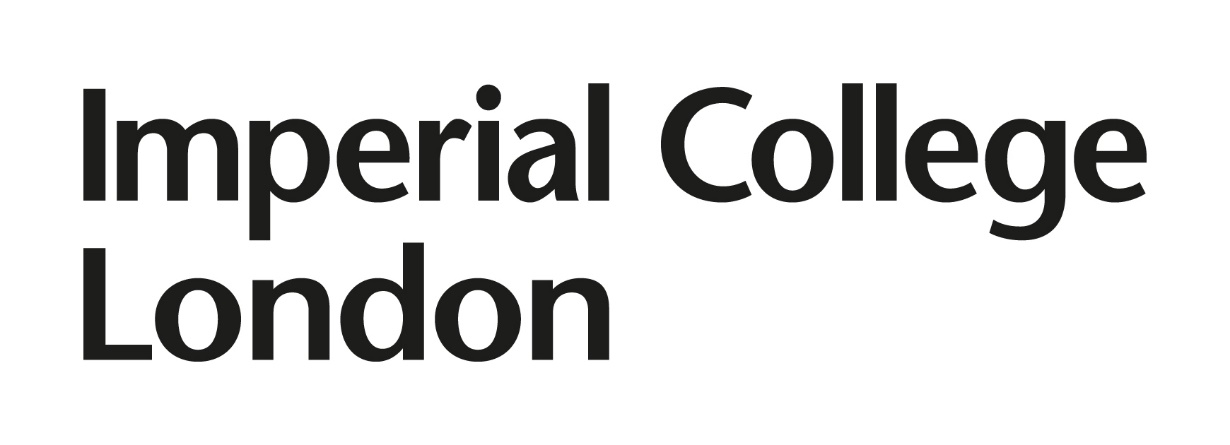 Embracing Risk as a Space for Learning: Student-staff Partnership
Dr Tiffany Chiua, Dr Deesha Chadhab, Ms Marsha Marajb


Education Day
Thursday 9th May 2019
a Centre for Higher Education Research and Scholarship, b Department of Chemical Engineering
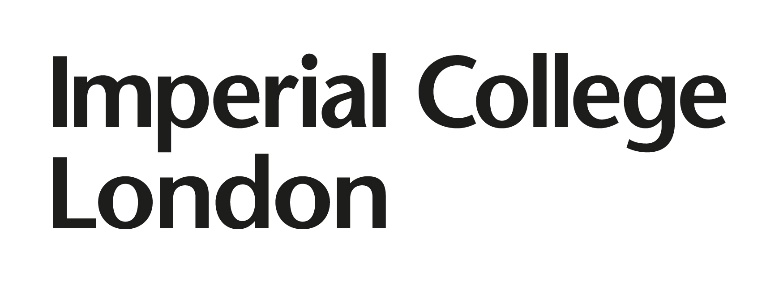 Student-staff partnership in different areas of activities
Rationales & Methods employed for student engagement
Values of partnership
Risks & Vulnerabilities
2
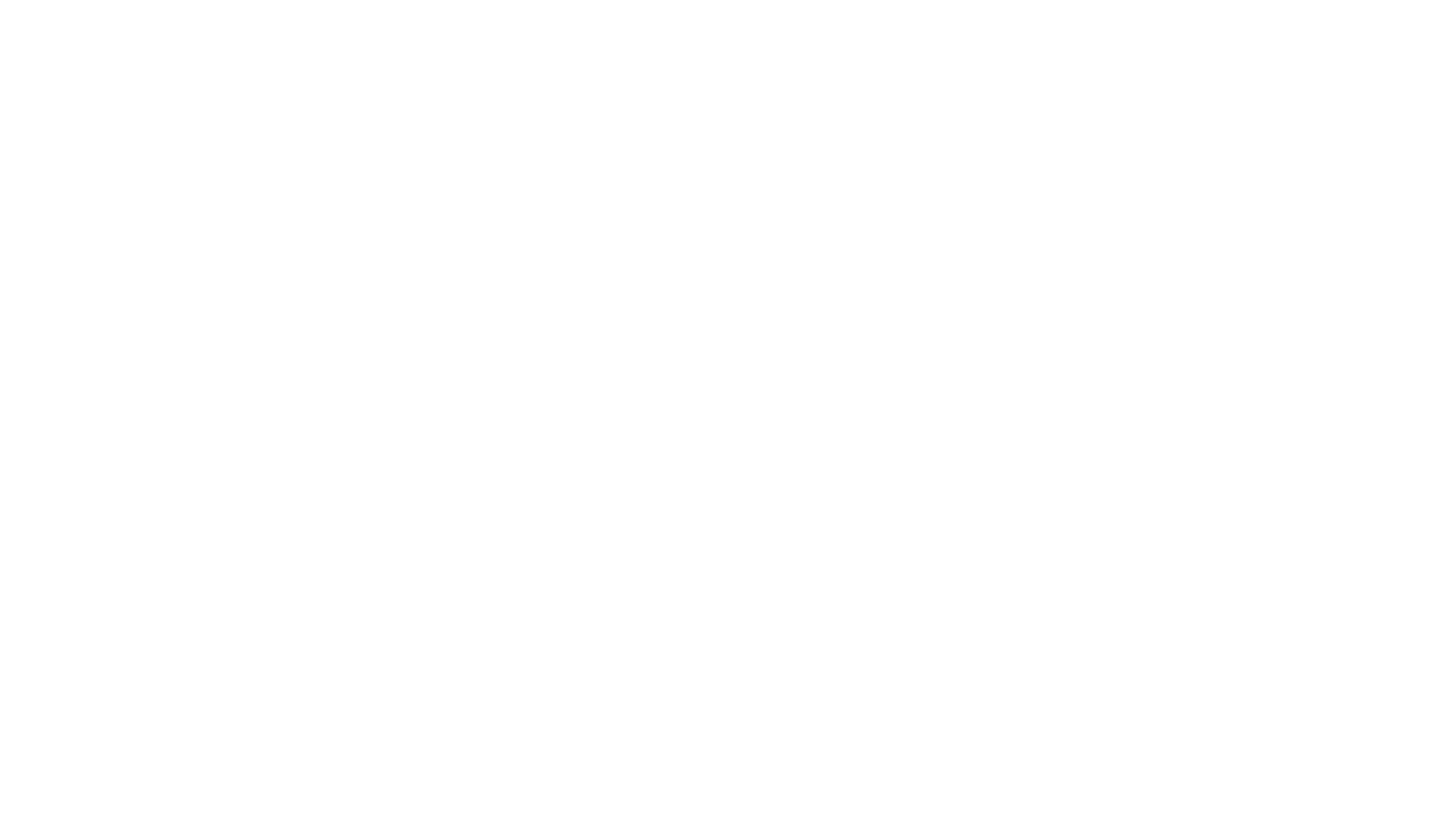 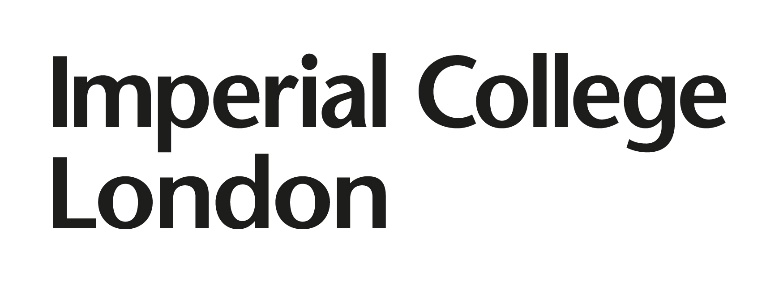 Educational Research Partnership(Focus and rationale)
Project Team
Dr Tiffany Chiu (Project Lead)
Dr Magda Charalambous (Co-investigator)
Dana Chow (Student research partner)
Nadia Gjerdingen (Student research partner)
Shiyao Ke (Student research partner)
Maja Wojtynska (Student research partner)
Educational research project: explores views and expectations of what it means to be a university student (idealstudent.org)
Challenges of the transition from school to university; expectations of university students are not always made transparent
Enhancement of scholarship and interdisciplinary skills through a research partnership with students
3
In the very first meeting…
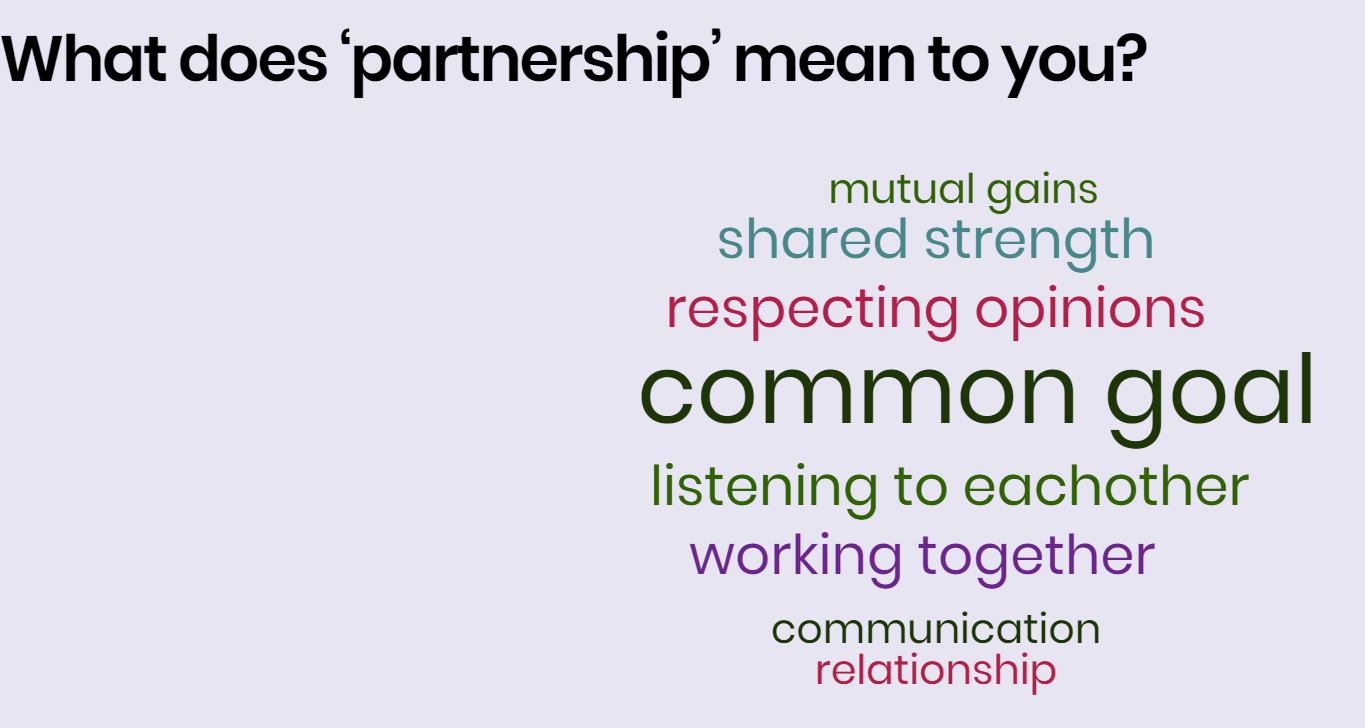 4
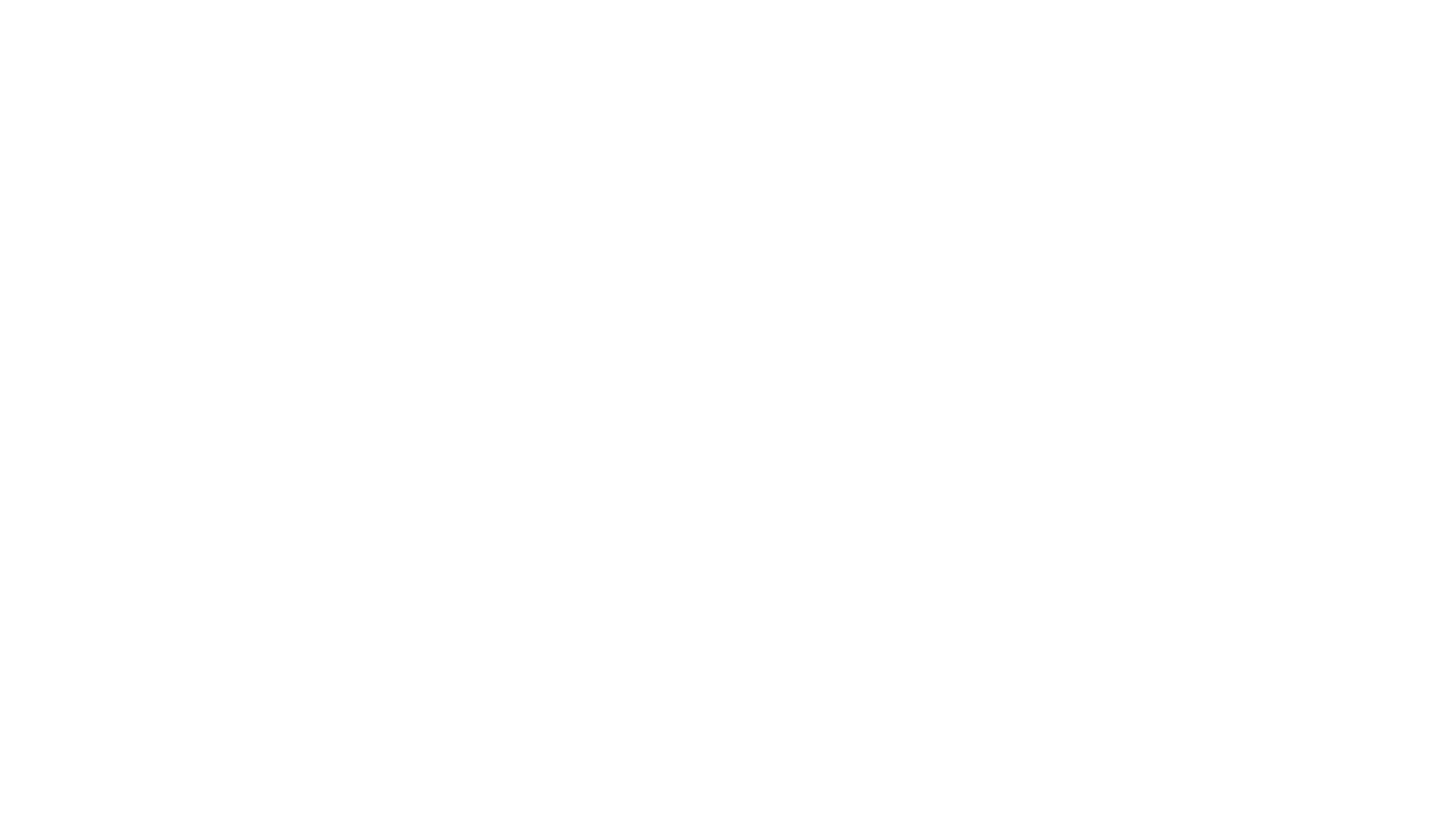 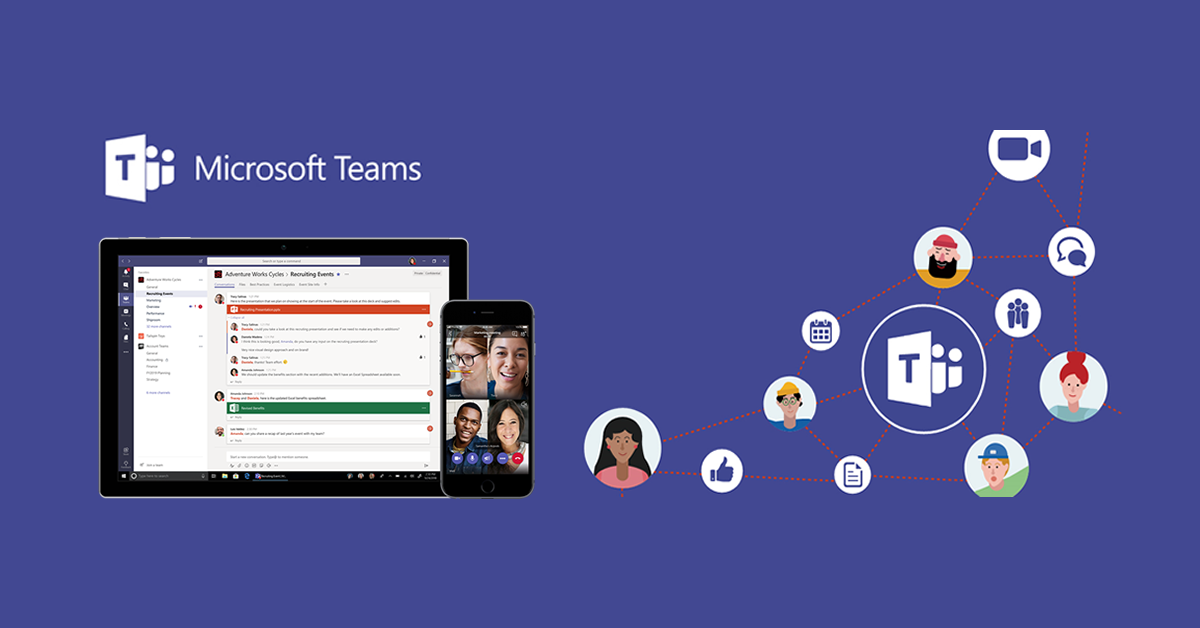 Microsoft Skype for Business, Office365 and Teams specialists 2019
MS Teams space (blended with formal & informal): Our main channel for constant communication, group/individual instant chat, files & thoughts sharing, research data collection & analysis track, and team meeting minutes repository.
Everything in one place: Avoid logging into different platforms
Project set-up
5
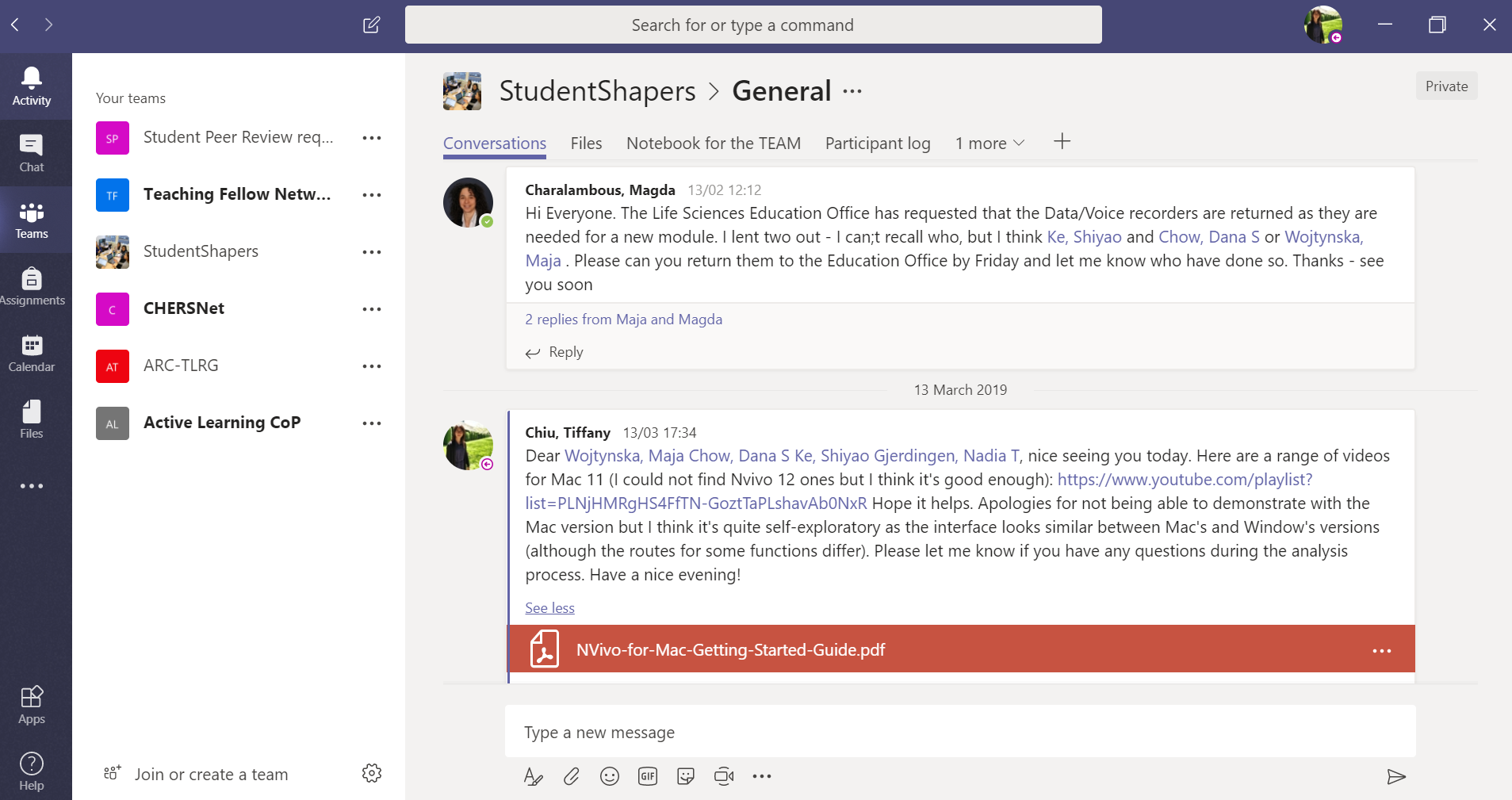 6
7
Embedded OneNote online: Safe space for critical reflection on research experience
8
Ambivalence: Risks? Benefits?
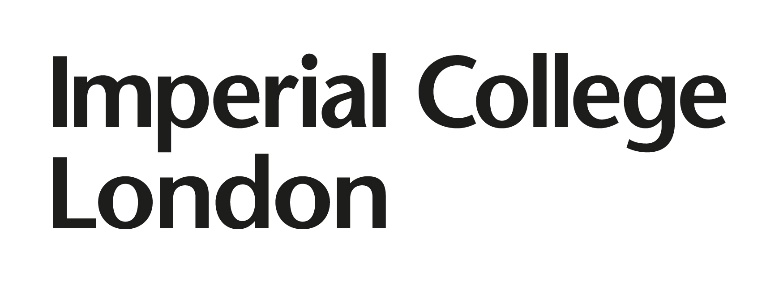 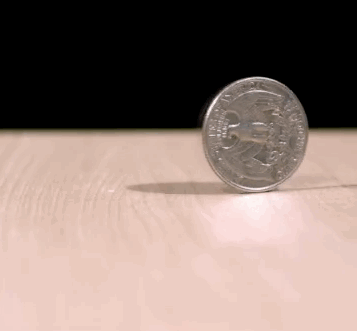 By GIPHY
9
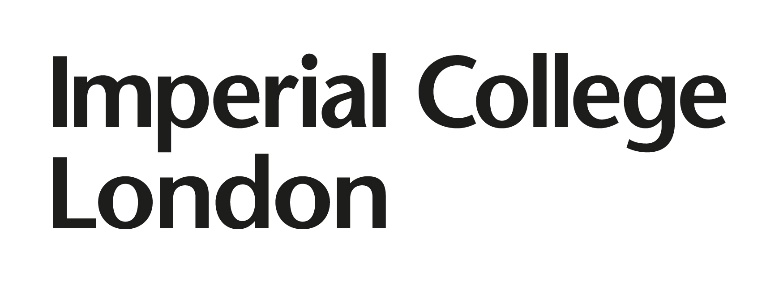 These aspects make student-staff partnership work and plus…
Support
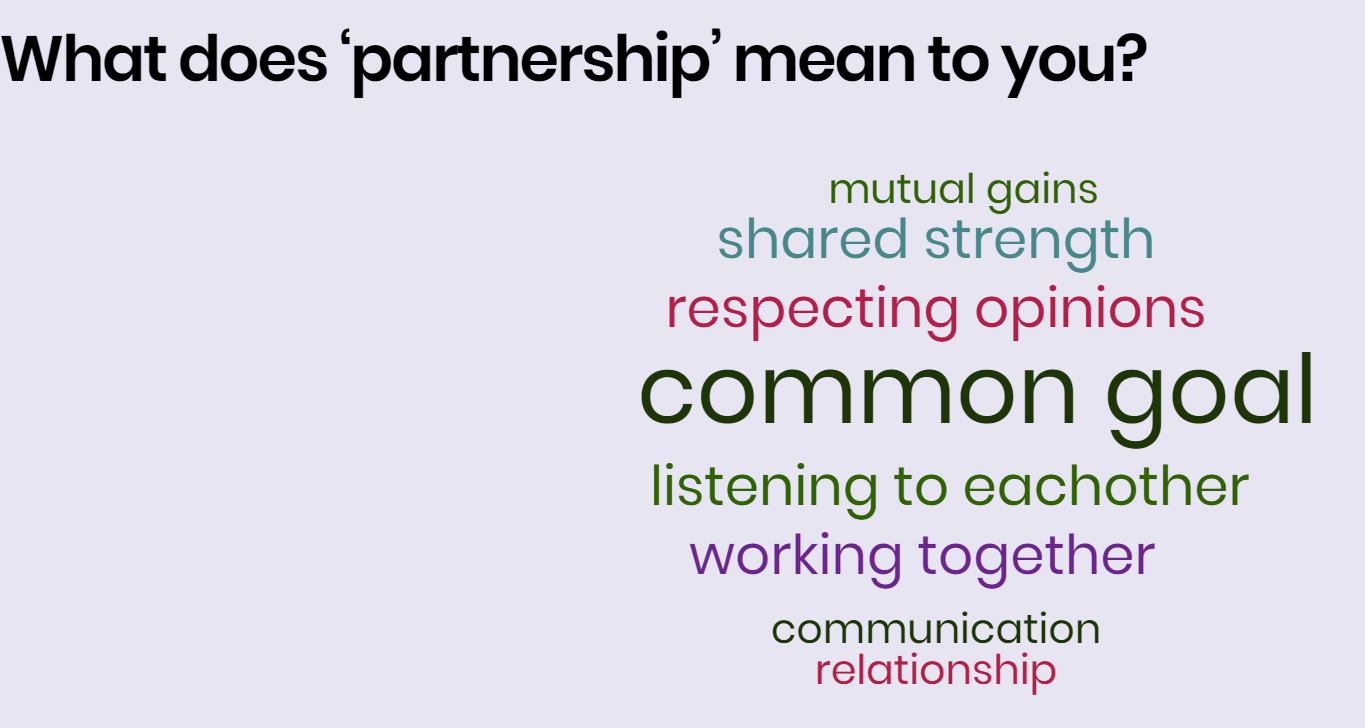 Bringing in various skills & personality
10
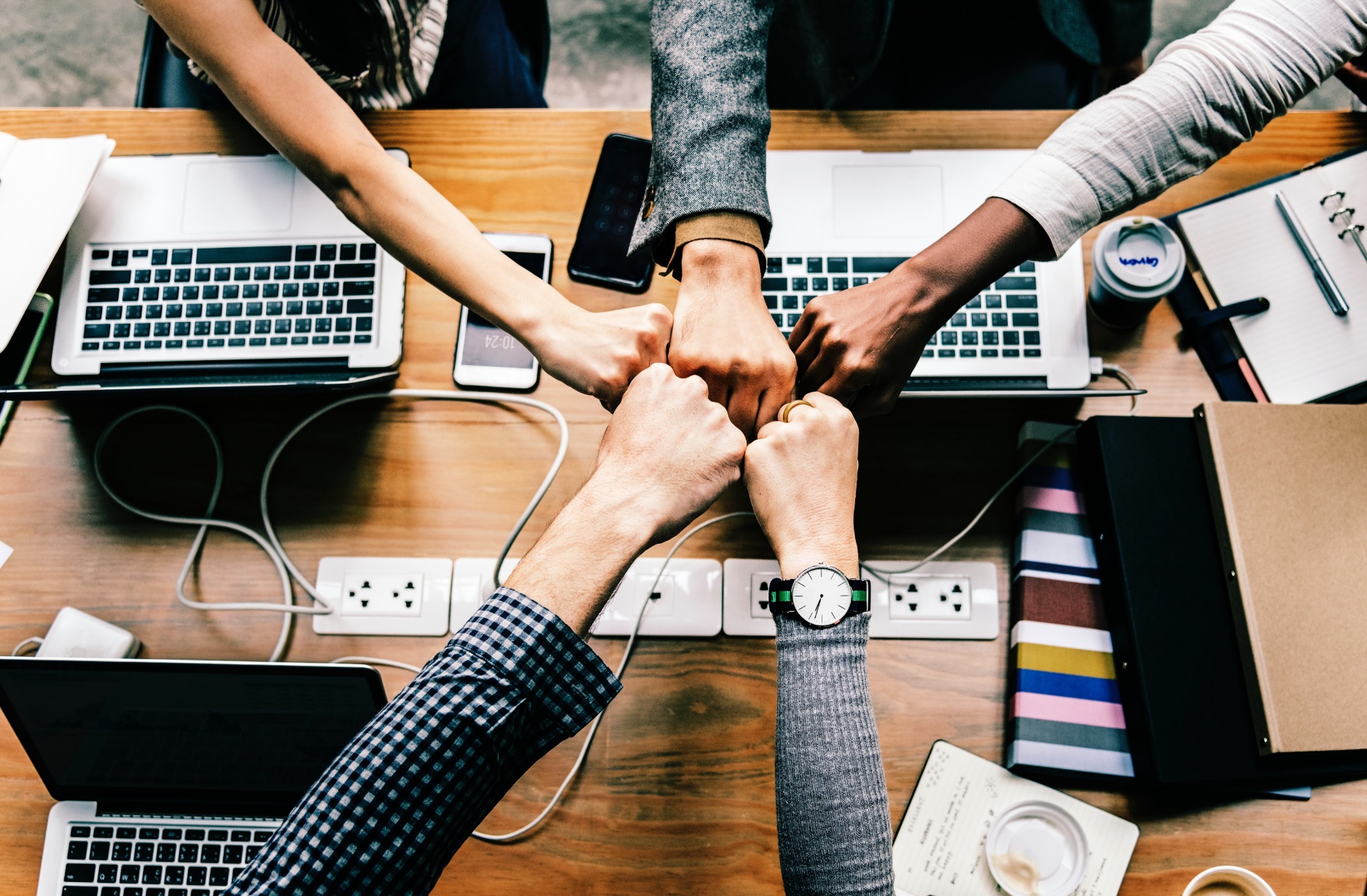 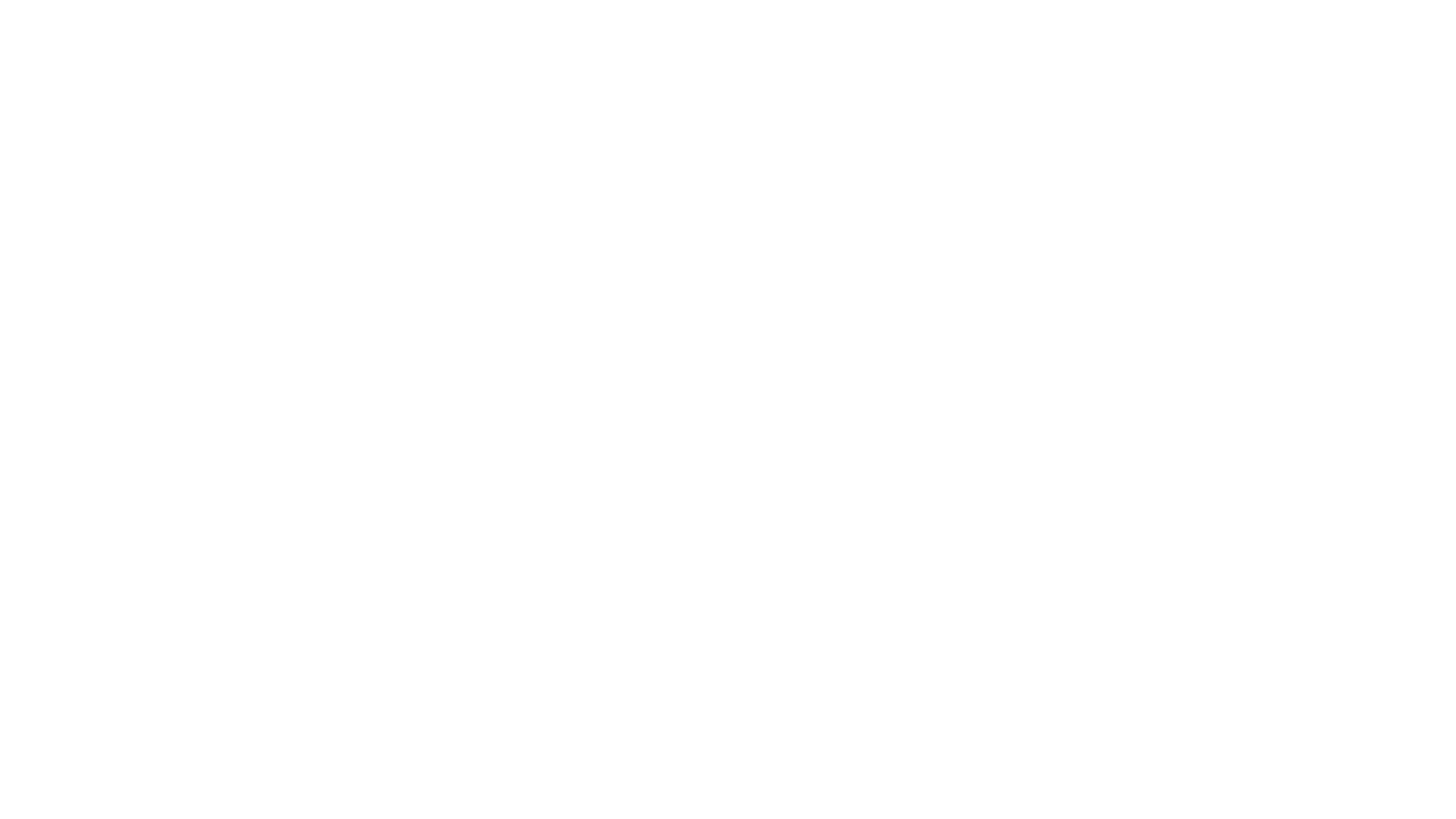 From students’ reflections: What does student-staff partnership mean to us now?
“… something new I would like to add is support system because I feel comfortable with raising any queries I have and my team is always open and receptive and tries their best to help me with my doubts.” (From student partner B)
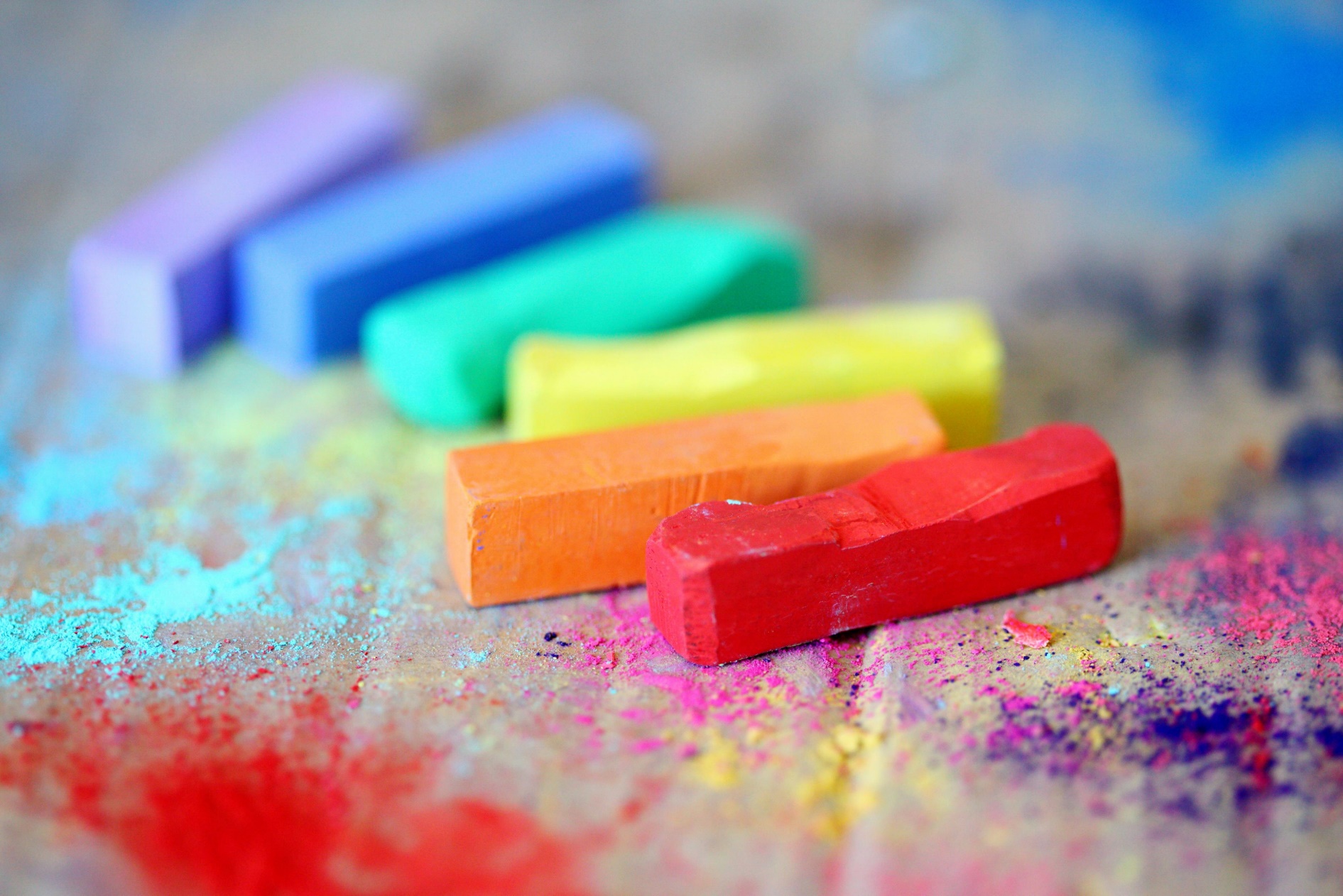 “One of the reasons this project has been enjoyable is because I received great support and guidance from the supervisors and peers, and they have made the meetings very transparent with a friendly environment” (From student partner A)*
“… partnership benefits hugely from the differences between people, in terms of skills and personality. That this difference is actually something to celebrate, use, and thrive on in the sense that it enables understanding and respect of something a single person would have otherwise never seen” (From student partner C)
11
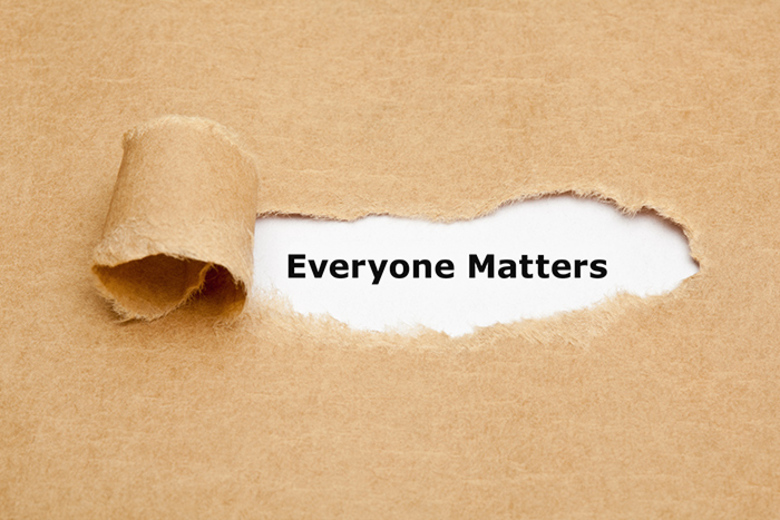 Fostering an inclusive learning environment
“I felt like there was a very clear end goal… that the path to achieving that goal had a structured overarching framework… but asked about our ideas and opinions and made decisions as a group on how to move forward. These decisions were also adjusted as we all learned things through our early experiences. I think the flexibility to do this, and the respect that was shown for all our ideas is amazing” 
(Reflection from student partner D)*
12
Ellevate Network 2017
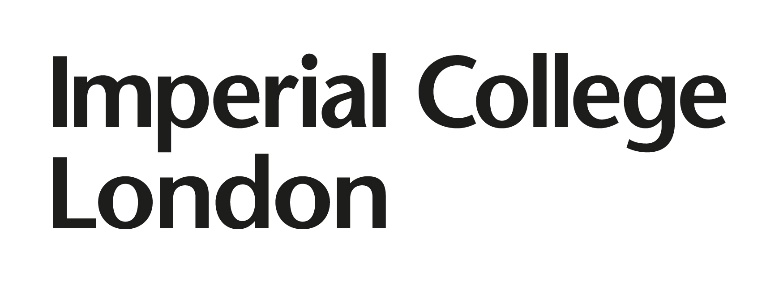 Curriculum Development Partnership(Example of a negotiated project)
As part of the curriculum review and redesign process, attempts are being made to introduce interactive pedagogies into the classroom:
1st year chemistry module in chemical engineering
Emphasis on conceptual learning 
concept mapping, crossword puzzles, gaming app, Mentimeter
Action research aimed at further development of an interactive teaching-learning environment
13
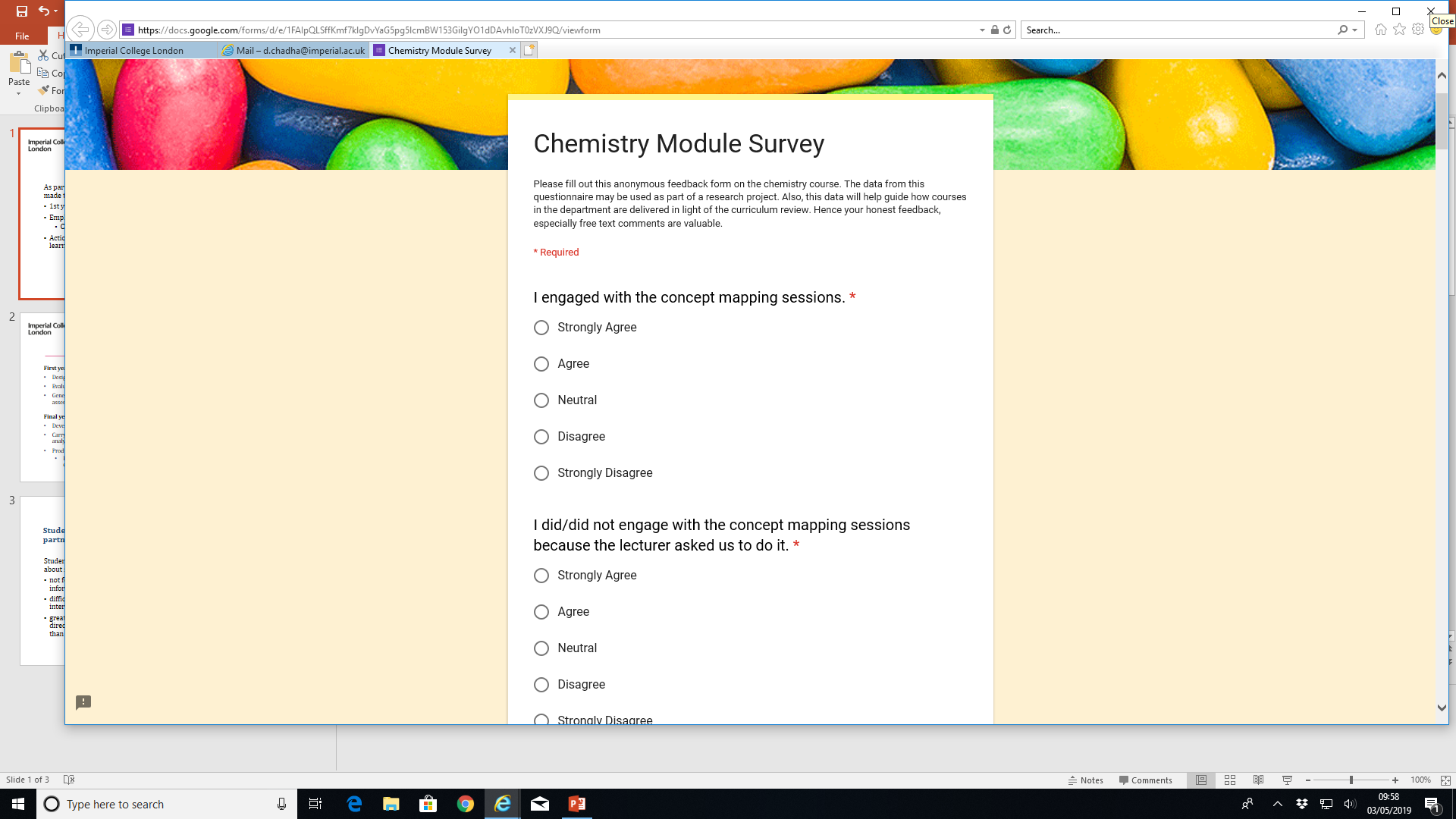 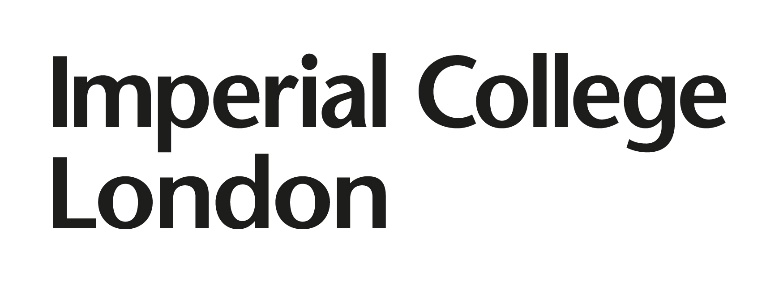 Student partners
First year students
Design questions for gaming app
Evaluate the functionality of the app 
Generate ideas around the use of posters in assessment  

Final year student 
Develop an appropriate research question
Carry out data collection and preliminary analysis of data 
Produce the 1st draft of the report
Focus on recommendations and future developments
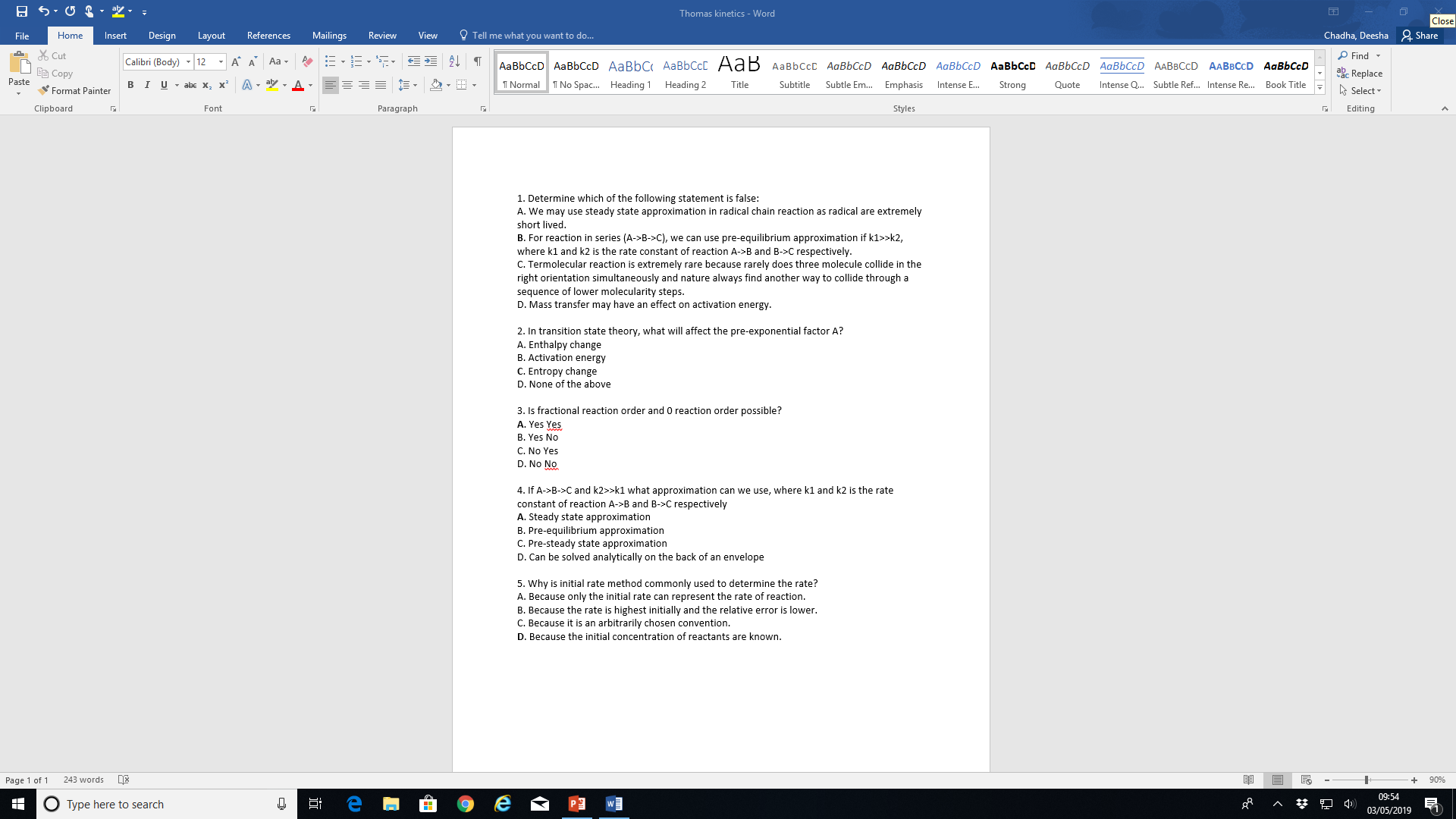 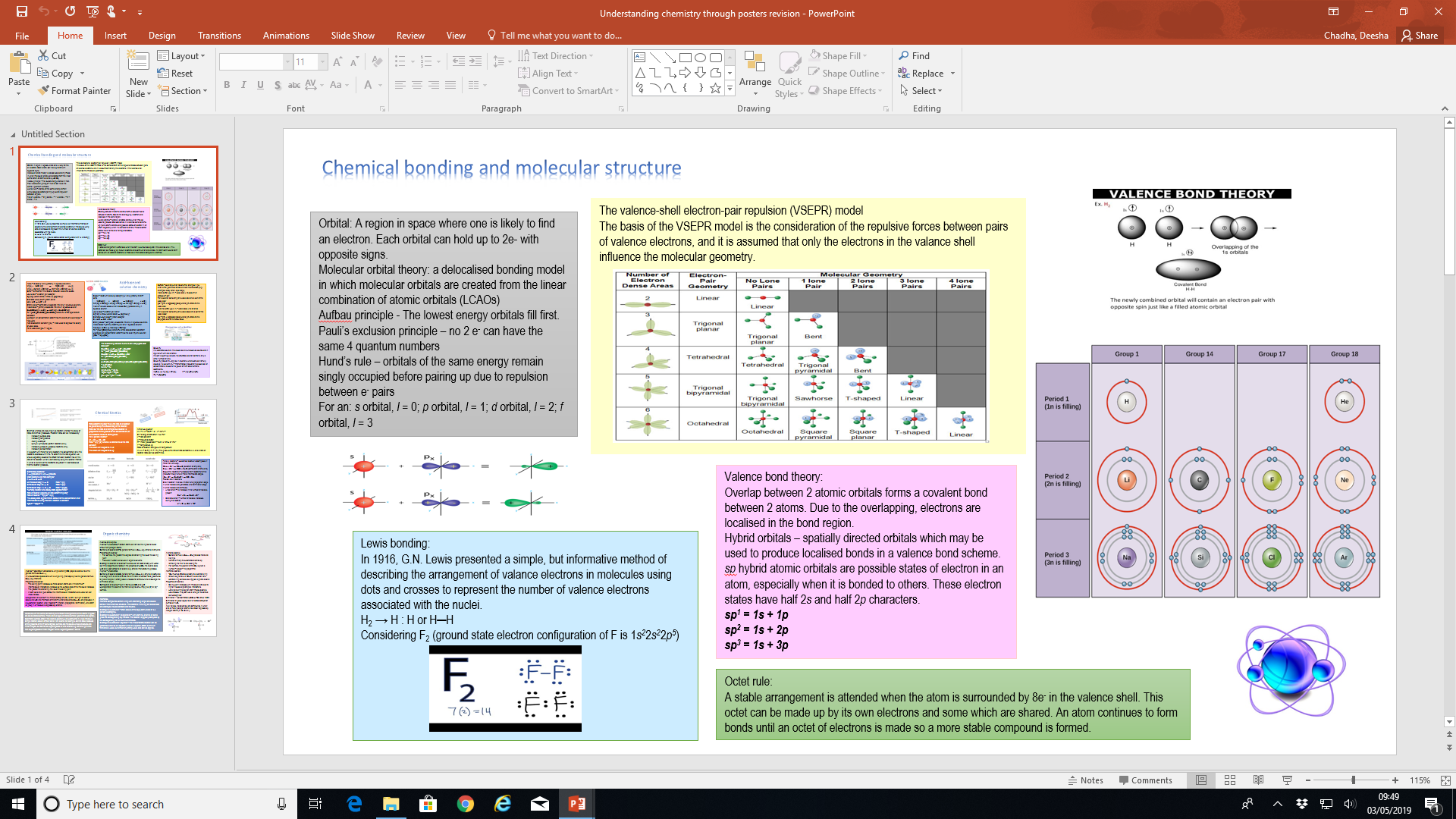 14
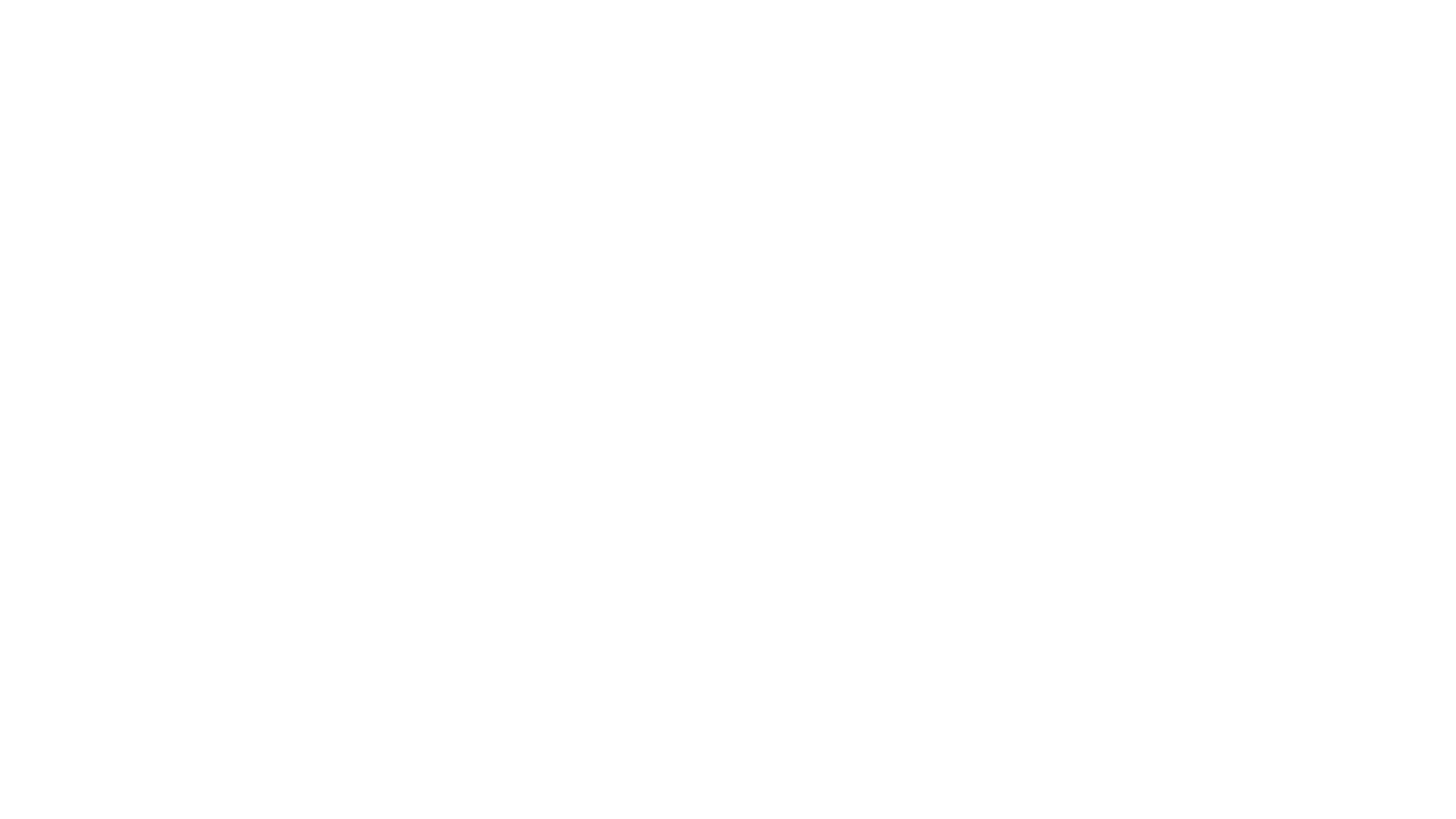 Students working in partnership with staff and their peers
15
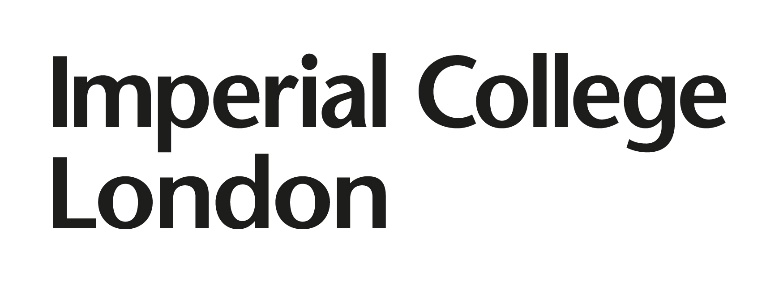 Independent Learning Partnership
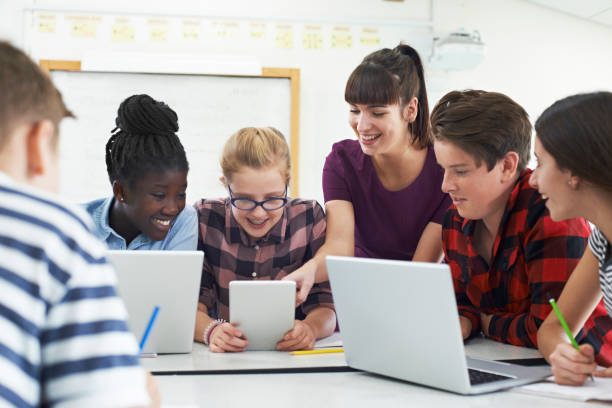 Student-initiated partnerships vs. staff-initiated partnerships
Partnerships: as a means of continuing and supporting independent learning

Guided independent learning (GIL):
involvement of others to shape the learning situation (e.g. individual study, homework, problem sheets)

Unguided independent learning (UIL): 
learning situations where the learner pursues knowledge without direct or implicit instruction (Cukurova et al., 2018) 
personal projects that are aligned with the curriculum but are not rooted in their assessment
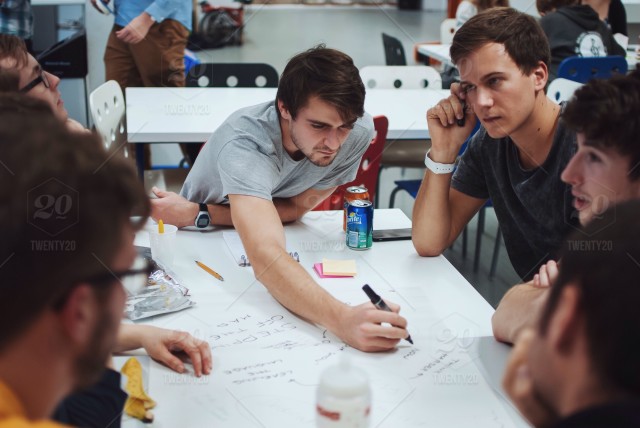 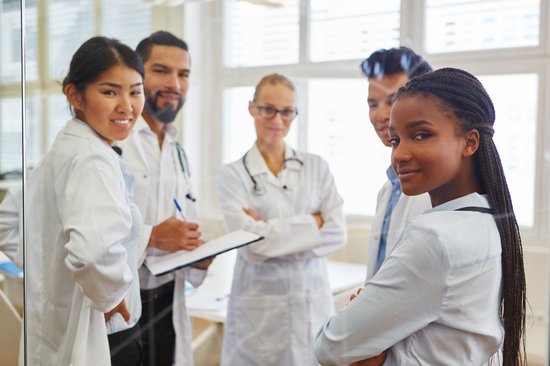 16
Student partners: Nikolaos Kalogeropoulos and Pierre Walker Staff support: Colin Hale, Andrew Macey and Umang Shah
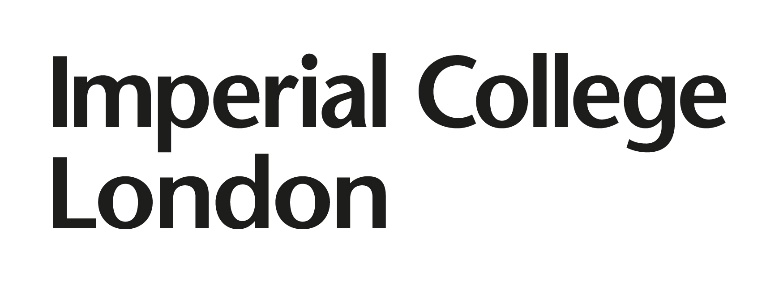 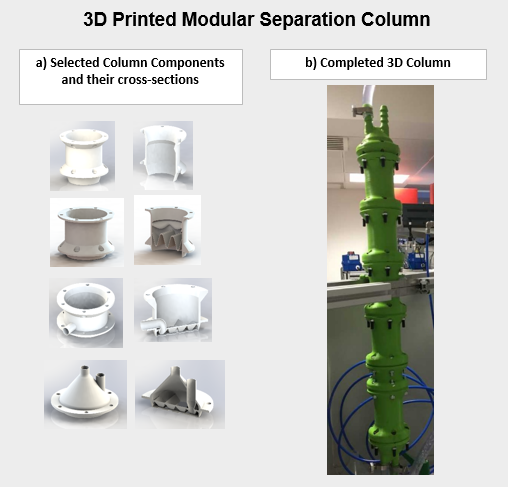 We examine the experiences of two engineering students:

who have created a student-led maker space
based on interdisciplinary collaboration

to develop a working prototype of a 3D printed modular separation column 
to see “how the theory they had been taught could be transformed practically” (from Student A)

good example of an UIL type of activity
17
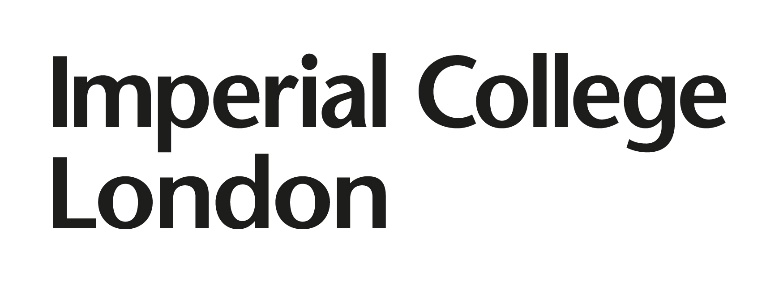 Rationale and support
18
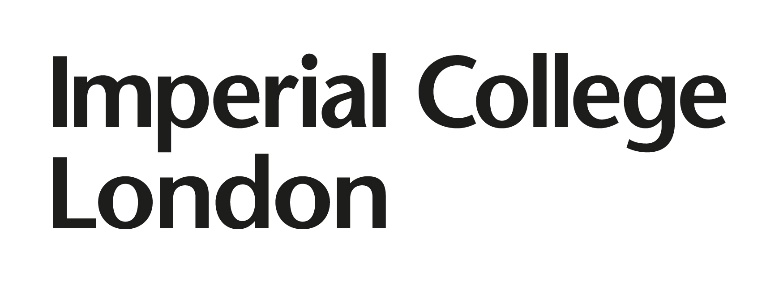 What does it mean for us and what are the risks?
19
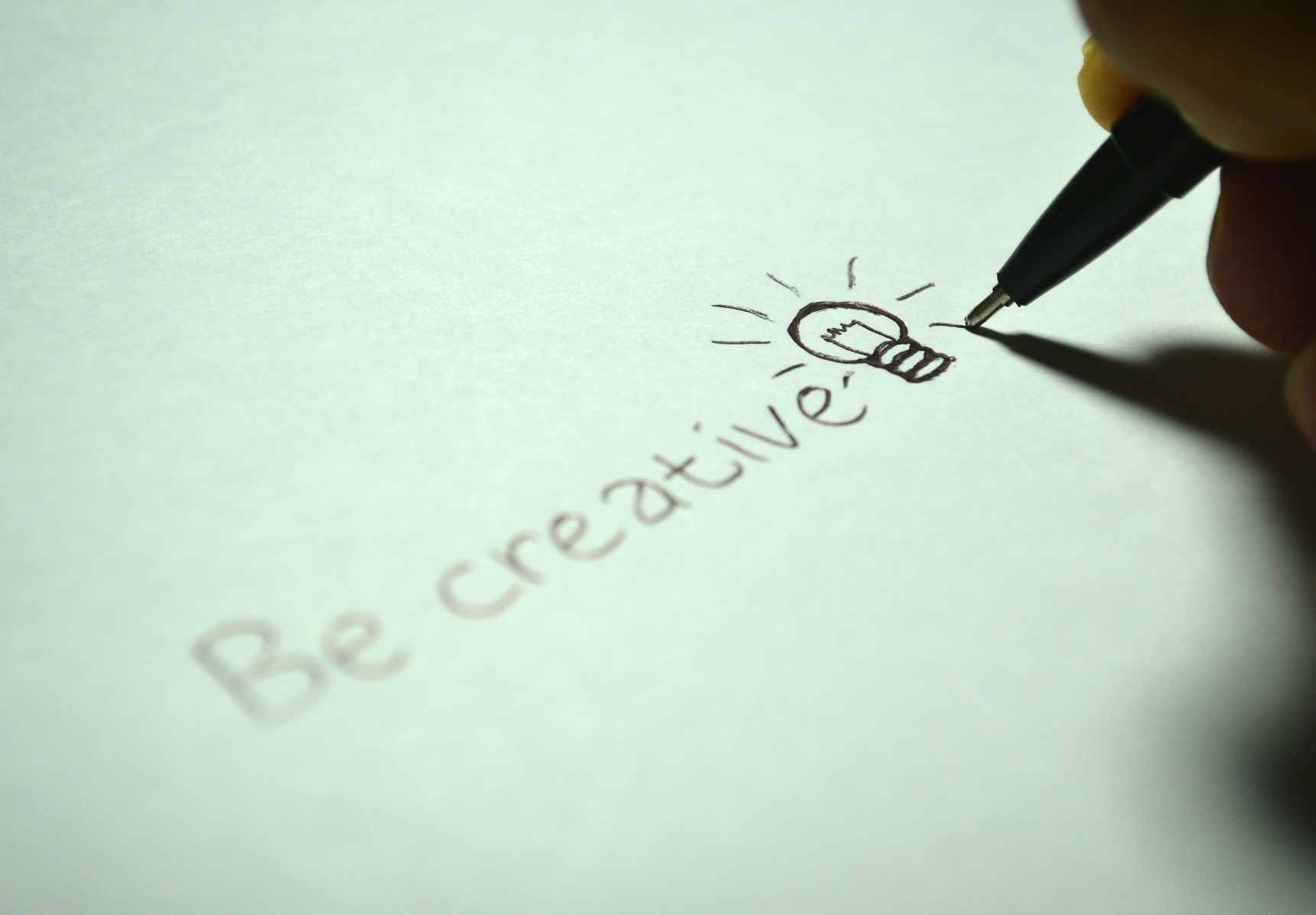 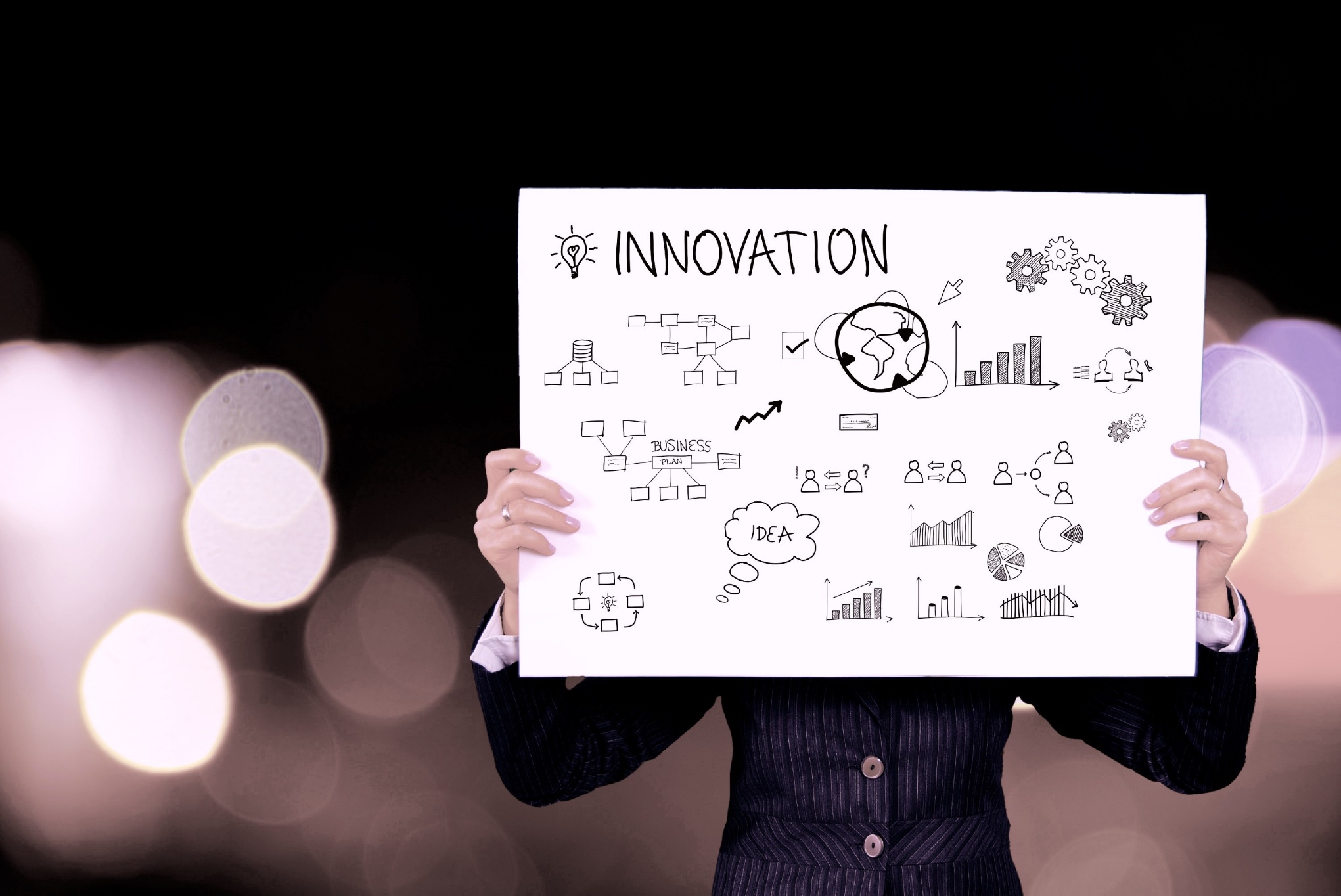 Concluding remarks
Successful student-staff partnerships
require…
lead to…
20
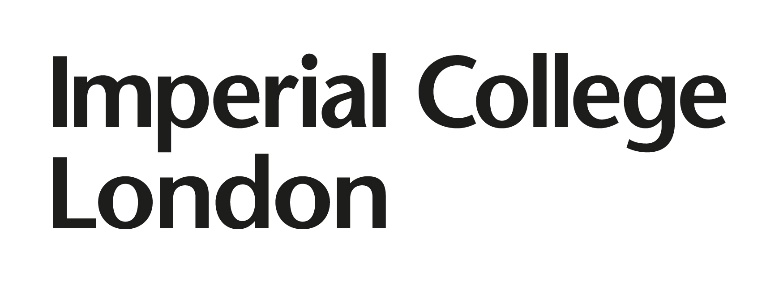 Risk as a space for learning and innovation. No risk, no gain.
21
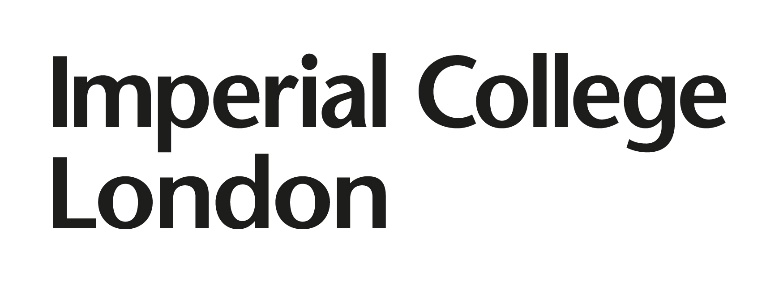 References
Bovill, C., Cook-Sather, A., Felten, P., Millard, L. and Moore-Cherry, N., 2016. Addressing potential challenges in co-creating learning and teaching: Overcoming resistance, navigating institutional norms and ensuring inclusivity in student–staff partnerships. Higher Education, 71(2), pp.195-208.
Cook-Sather, A., Bovill, C., and Felten, P., 2014. Engaging students as partners in learning and teaching: A guide for faculty. San Francisco: Jossey-Bass.
Cukurova, M., Bennett, J. and Abrahams, I., 2018. Students’ knowledge acquisition and ability to apply knowledge into different science contexts in two different independent learning settings. Research in Science & Technological Education, 36(1), pp.17-34.
Hancock, J. and Lubicz-Nawrocka, T., 2018. Creating Spaces: Embracing Risk and Partnership in Higher Education. Teaching and Learning Together in Higher Education, 1(24), https://repository.brynmawr.edu/tlthe/vol1/iss24/5
Healey, M., Flint, A., and Harrington, K., 2014. Engagement through partnership: students as partners in learning and teaching in higher education. York, UK: The Higher Education Academy.
Healey, M., Flint, A., and Harrington, K., 2016. Students as partners: Reflections on a conceptual model. Teaching and Learning Inquiry, 4(2). http://dx.doi.org/10.20343/teachlearninqu.4.2.3
Marquis, E., Guitman, R., Black, C., Healey, M., Matthews, K.E. and Dvorakova, L.S., 2019. Growing partnership communities: What experiences of an international institute suggest about developing student-staff partnership in higher education. Innovations in Education and Teaching International, 56(2), pp.184-194.
22
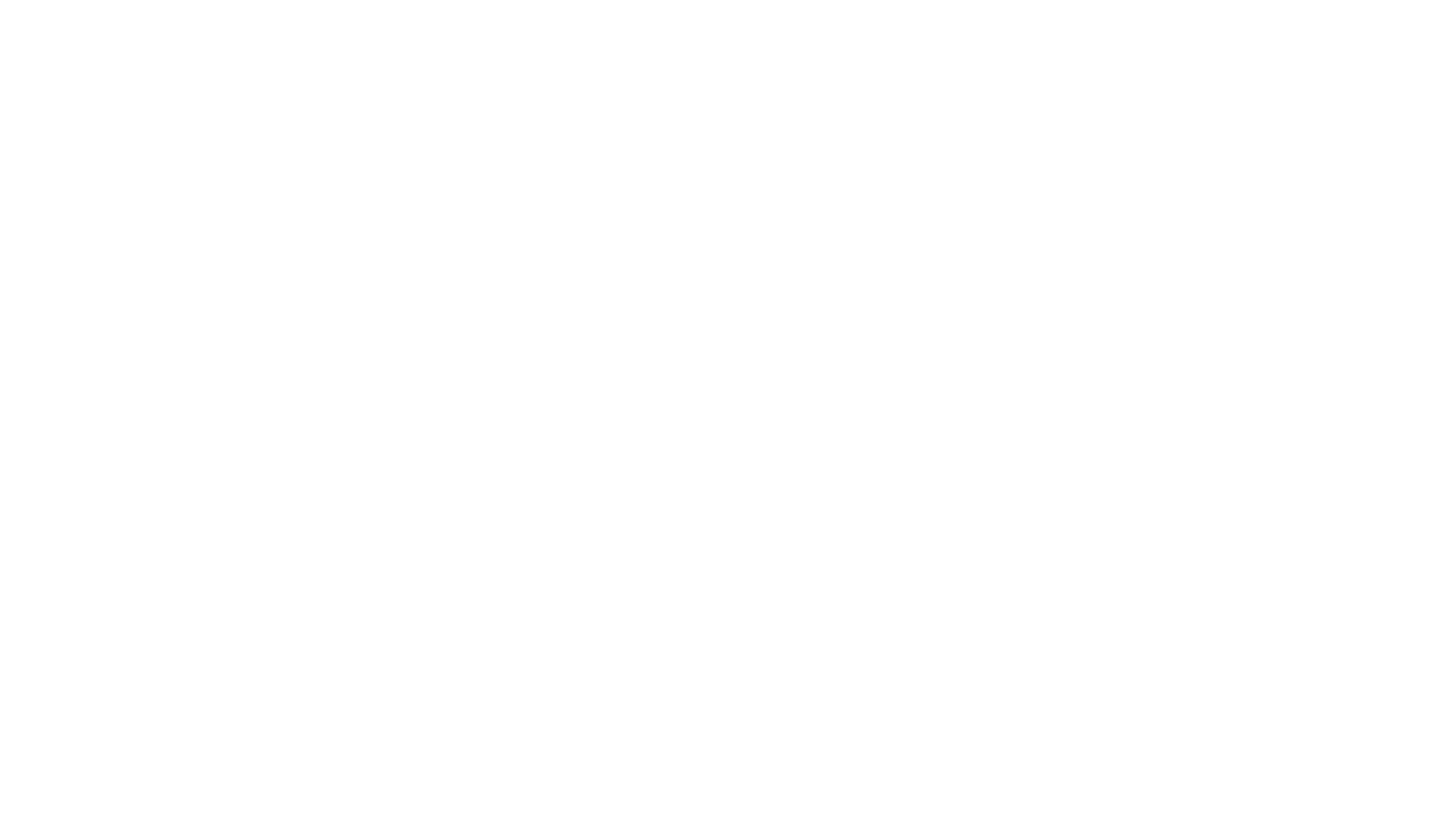 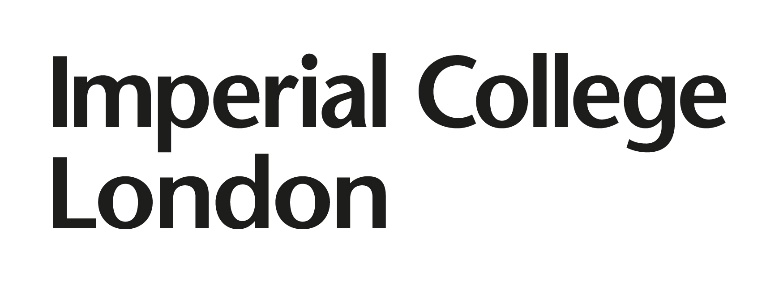 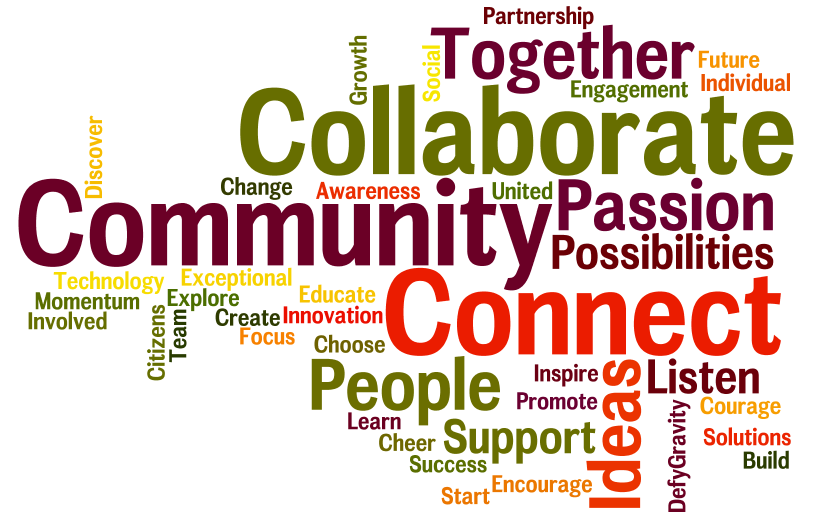 Any questions?
Dr Tiffany Chiu t.chiu@imperial.ac.uk
Dr Deesha Chadha d.chadha@imperial.ac.uk
Ms Marsha Maraj m.maraj@imperial.ac.uk
23